Педагогические идеи А.С.Макаренко
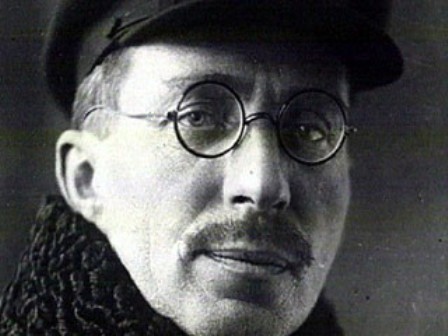 Самая трудная вещь - требование к себе
А.С. Макаренко
Антон Семенович  Макаренко  (1888-1939)
Один из отечественных педагогов и писателей. Он творчески переосмыслил классическое педагогическое наследие, принял активное участие в педагогических поисках 1920-30-х годов. 
       Спектр научных интересов Макаренко направлен на вопросы методологии педагогики, теории воспитания, организации воспитания. Наиболее обстоятельно он успел представить свои взгляды, относящиеся к методике воспитательного процесса.
А.С. Макаренко разработал стройную педагогическую систему, методологической основой которой является педагогическая логика, трактующая педагогику как «прежде всего практически целесообразную науку». 
        Такой подход означает необходимость выявления закономерного соответствия между целями, средствами и результатами воспитания.
Узловой пункт теории Макаренко – тезис параллельного действия, то есть органического единства воспитания и жизни общества, коллектива и личности. 
        При параллельном действии обеспечиваются «свобода и самочувствие воспитанника», который выступает творцом, а не объектом педагогического воздействия.
Квинтэссенцией методики системы воспитания, по Макаренко, является идея воспитательного коллектива. Суть этой идеи заключается в необходимости формирования единого трудового коллектива педагогов и воспитанников, жизнедеятельность которого служит питательной средой для развития личности и индивидуальности.
основы педагогики А.С. Макаренко
1.  Воспитание детей в коллективе
         Коллектив – это контактная совокупность людей, основанная на следующих принципах:
 общая цель;
 общая деятельность;
 дисциплина;
 органы самоуправления;
 связь данного коллектива с обществом
         По своей структуре коллектив делится на 2 вида: общий и первичный. Воспитание должно начинаться с первичного коллектива. Это такой коллектив, в котором отдельные его члены находятся в постоянном деловом, бытовом, дружеском и идеологическом объединении.
2.  Дисциплина  и   режим
Дисциплина – это не средство и не метод воспитания. Это результат всей воспитательной системы. Воспитание – это не морализирование, это хорошо организованная жизнь учащихся. 
Логика дисциплины: дисциплина должна в первую очередь требоваться от коллектива; интересы коллектива стоят выше интересов личности, если личность сознательно выступает против коллектива.
        Режим – средство (метод) воспитания. Он должен быть обязателен для всех, точно по времени. 
Свойства режима: должно быть целесообразным; точным по времени;  обязательным для всех; носит изменчивый характер. Воспитание должно быть без наказания, если конечно воспитание правильно организовано. Наказание не должно приносить ребёнку моральные и физические страдания.
3.  Трудовое воспитание
Макаренко не мыслил свою систему Воспитания без участия в производительном труде. В его коммуне труд носил промышленный характер. Дети работали и учились по 4 часа в день. Открыли вечерний Индустриальный Техникум. Принцип полной самоокупаемости коммуны.
Проблема семейного воспитания
Макаренко пишет лекции для родителей о воспитании, в которых есть общие условия семейного воспитания, пишет о родительском авторитете, о трудовом воспитании в семье, о дисциплине, о половом воспитании. 
      Он пишет «Книгу для родителей», рассматривает проблемы педагогического мастерства и педагогической техники.
коллективизм в понятии  А. С. Макаренко
«В простейшем определении коллективизм означает солидарность  человека  с  обществом»   (А.  С.  Макаренко).
Эта сторона личности включает в себя следующие признаки:
1.  Умение работать в коллективе;
2.  развитую способность к коллективному творчеству;
3.  товарищескую солидарность и взаимопомощь;
4.  активное участие в коллективной деятельности;
5.  заботу о своем коллективе и его перспективах;
6.  осознание себя хозяином коллектива;
7.  ответственность за своих товарищей и за весь коллектив;
8.  умение приказать и подчиниться товарищу;
9.   желание и потребность подчинить свои интересы коллективу;
10.   принятие коллективных    перспектив и традиций как своих собственных.
Антон Семенович разработал и на практике блестяще использовал принцип параллельного воздействия на личность через коллектив. Антон Семенович впервые научно разработал методику воспитания в коллективе, рассмотрел такие вопросы, как:
—  строение коллектива;
—  взаимоотношения в коллективе;
— педагогическое  требование,  дисциплина,   поощрения   и наказание;
—  нравственное и трудовое воспитание;
—  стиль работы;
—  самоуправление, традиции;
—  индивидуальный подход к детям.
         
       Макаренко выступал за широкую и полную демократизацию воспитания и обучения, за создание нормального психологического климата, который дает каждому гарантию защищенности. Гарантию свободного и творческого развития.
Одной из черт демократического воспитательного процесса 
 А. С. Макаренко считал самоуправление. 
        
          Антон Семенович так организовал педагогический и трудовой процесс в коммуне, что «каждый человек включался и систему реальной ответственности»: и в роли командира, и в роли рядового. Там, где отсутствовала эта система, считал Макаренко, часто вырастают безвольные, не приспособленные к жизни люди.
         Важнейшей гранью жизни воспитательного коллектива Антон Семенович считал характер взаимоотношений педагогов со своими воспитанниками: добивался отношений демократичных, а не авторитарных; отношений, основанных на товарищеском общении, дружбе в процессе совместной деятельности.
          Воспитатель — это, прежде всего член коллектива, а потом уже наставник, старший товарищ.
Опираясь на взгляды выдающихся советских педагогов, Макаренко взял идею труда и практически ее реализовал.  
      «Труд без идущего рядом образования, без идущего рядом гражданского, общественного воспитания не при носит воспитательной пользы, оказывается нейтральным» (А. С. Макаренко).
— участие в производительном труде сразу меняло социальный статус (положение) подростков, превращая их во взрослых граждан со всеми вытекающими отсюда правами и обязанностями;
— Антон Семенович считал, что труд, не имеющий в виду создание ценностей, не является положительным элементом воспитания.
В формировании подрастающего поколения также надо учитывать влияния  семьи, поэтому Макаренко А. С. написал художественно публицистическую «Книгу для родителей». Секрет успеха «семейного» воспитания он видел в честном выполнении родителями их гражданского долга перед обществом. 
        Личный пример родителей, их поведение, поступки, отношение к труду, к людям, к событиям и вещам, их отношение между собой — все это влияет на детей, формирует их личность.
Педагогическая цель в понимании Макаренко
Макаренко считал, что ведущим компонентом в воспитании выступает педагогическая цель. Цель как непреложный закон обуславливает содержание воспитательного процесса, его методы, средства, результаты. Цель предопределяет требования к воспитаннику, и к воспитателю, и к другим субъектам педагогического процесса, ко всем условиям воспитания.
         Поэтому цель воспитательного процесса, указывает Макаренко, должна всегда ясно ощущаться воспитательной организацией и каждым воспитателем как обязательная, и к ней «мы должны стремиться в прямом и энергичном действии». Воспитательная работа должна быть, прежде всего целесообразной.  
         Таким образом, педагог, рассуждает Макаренко, должен всегда иметь цель в каждом своём действии, хорошо представлять результат своей работы и создавать все условия для достижения этого результата.
Педагогический коллектив как необходимое условие воспитания и обучения
Огромное значение Макаренко придавал формированию педагогического коллектива. 
Он писал: «Должен быть коллектив воспитателей, и там, где воспитатели не соединены в коллектив и коллектив не имеет единого плана работы, единого тона, единого точного подхода к ребёнку, там не может быть никакого воспитательного процесса». 
          А. С. Макаренко вскрыл закономерность, согласно которой педагогическое мастерство учителя обусловлено уровнем сформированности  педагогического коллектива. «Единство педагогического коллектива, - считал он, - совершенно определяющая вещь, и самый молодой, самый неопытный педагог в едином, спаянном коллективе, возглавляемом хорошим мастером-руководителем, больше сделает, чем какой угодно опытный и талантливый педагог, который идёт вразрез с педагогическим коллективом. Нет ничего опаснее индивидуализма и склоки в педагогическом коллективе, нет ничего отвратительнее, нет ничего вреднее».
Отношения педагогов и воспитанников по Макаренко
В теоретическом наследии и опыте А. С. Макаренко проблема формирования отношений педагогов и воспитанников – одна из центральных. 
           «Именно отношение составляет истинный объект нашей педагогической работы».  Педагог для того и вступает в личные отношения с учащимися, чтобы выполнить задачу направления развития отношений учащихся ко всей окружающей действительности. Он  может и обязан сознательно использовать свои отношения с учащимися в качестве средства сознательного регулирования процесса формирования всей совокупности отношений своих воспитанников к окружающей действительности. 
             Отношения педагогов и учащихся  – это взаимодействие субъектов учебно-воспитательного процесса, направляемое педагогами в соответствии с целями воспитания, выдвигаемыми обществом и обусловленными социально и психологически всей системой господствующих в обществе материальных и идеологических отношений.
             В трудах А. С. Макаренко были раскрыты сущность и основы методики формирования гуманных, товарищеских отношений учителя и учащихся. Принципиально новым в его подходе к данной проблеме было то, что он сумел преодолеть чисто декларативный характер провозглашения роли коллектива.
Педагогический опыт по Макаренко
При анализе особенностей учащихся Макаренко исходил из понятия педагогического опыта как чрезвычайно сложного социального явления. 
        Его главнейшими компонентами выступают личность учащегося и личность педагога, ставящего определённые воспитательные цели; здесь действуют определённые воспитательные средства, условия; им соответствуют результаты. Закономерности же процесса воспитания есть не что иное, как существенные, устойчивые, повторяющиеся связи между этими компонентами воспитания. 
        Таким образом, ещё одно требование, предъявляемое к личности учителя Макаренко, - наличие и постоянное накопление педагогического опыта, постоянные наблюдения и переработки педагога в его отношениях с детьми.
Особенности педагогических приёмов по Макаренко
Учитывая особенности ситуации и личные качества ученика, считал Макаренко, педагог каждый раз находит свой воспитательный приём, который в большей мере, чем другие, может изменить поведение ученика.  То есть он должен найти лучший вариант, дать свою поправку к общему методу, используя коллектив, обстановку, фактор времени и так далее.  Нельзя один и тот же приём применять трафаретно, без поиска творческих вариантов, поправок, наиболее эффективных для данного ученика.
          Развитие педагогического мастерства учителя идёт по логике: от подражательного переноса приёмов в свой опыт до творческого его преломления,  к вариативности и созданию новых собственных средств прикосновения к личности воспитанника.
некоторые из приемов,  которые применял Макаренко:
а)    Метод — «атака    в лоб».  Этот метод применялся Антоном Семеновичем к сильным духом воспитанникам
б) Метод «обходного движения», когда «против личности восстановлен  весь коллектив
в) Важным средством воспитания Антон Семенович считал «воздействие словом»    
г)   Огромное значение в деле воспитания придавал педагогической технике
д)  «Метод переключения страстей»
Свобода творчества учителя во взглядах Макаренко
Особое внимание в своей педагогической практике и попытках её теоретического обобщения Макаренко уделял роли учителя в образовательном процессе, считая, что лишённый  своеобразно трактуемой свободы творчества, подвергаемый мелочной проверке, учитель ничего, кроме вреда, не принесёт воспитаннику. 
       Воспитатель должен иметь право на риск, на свободу маневрирования в сложных и непредсказуемых условиях педагогического взаимодействия, но в рамках его определённых установок, что и является решающим.
Список литературы
1. Гордин Л.Ю Диалектика общечеловеческих и социалистических ценностей в наследии А.С.Макаренко // А.С.Макаренко сегодня: новые материалы, исследования, опыт. – Нижн. Новгород, 1992.
2.Козлов И.Ф. Педагогический опыт А.С. Макаренко. Книга для учителя. – М.: Просвещение.
3. Макаренко А.С. Педагогическая поэма // Пед. соч.: В 4 т. – М.: Правда, 1987. – Т.1. – С.149-570.
4. Макаренко А.С. Проблемы школьного советского воспитания // Пед. соч.: В 8 т. / Сост. М.Д.Виноградова, А.А.Фролов. – М.: Педагогика, 1984. – Т.4.
5.Моргун В.Ф. А.С.Макаренко и проблема «многомерности» личности (вопросы психологии) // А.С. Макаренко сегодня: новые материалы, исследования, опыт. – Нижн. Новгород, 1992.
6. Опалихин В.М. Освоение идей и опыта А.С. Макаренко в школах Челябинской области // А.С.Макаренко сегодня: новые материалы, исследования, опыт. – Нижн. Новгород, 1992.
7. Питюков В.Ю. Педагогическая операция как единица воспитательного процесса и проявление технологического подхода в воспитании // А.С. Макаренко сегодня: новые материалы, исследования, опыт. – Нижн. Новгород, 1992.